MAESTRIA EN BIOÉTICA
FUNCIÓN SOCIO-ECONÓMICA-AMBIENTAL DE LOS SERVICIOS DE REGISTRO DE BIENES RAÍCES, BASADA EN LOS PRINCIPIOS DE PRECAUCIÓN, BENEFICENCIA Y NO MALEFICENCIA EN EL CASO DE LA FINCA RURAL
JOSE DE ARIMATEIA BARBOSA
 
Directora Dra. Sandra Elizabeth Sharry.
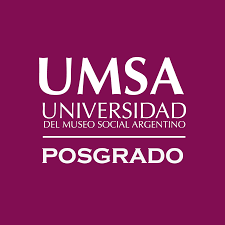 INTRODUCCIÓN
HIPÓTESIS
OBJETIVOS
METODOLOGÍA
Desarrollo- Resultados
Muchas gracias por su atención!